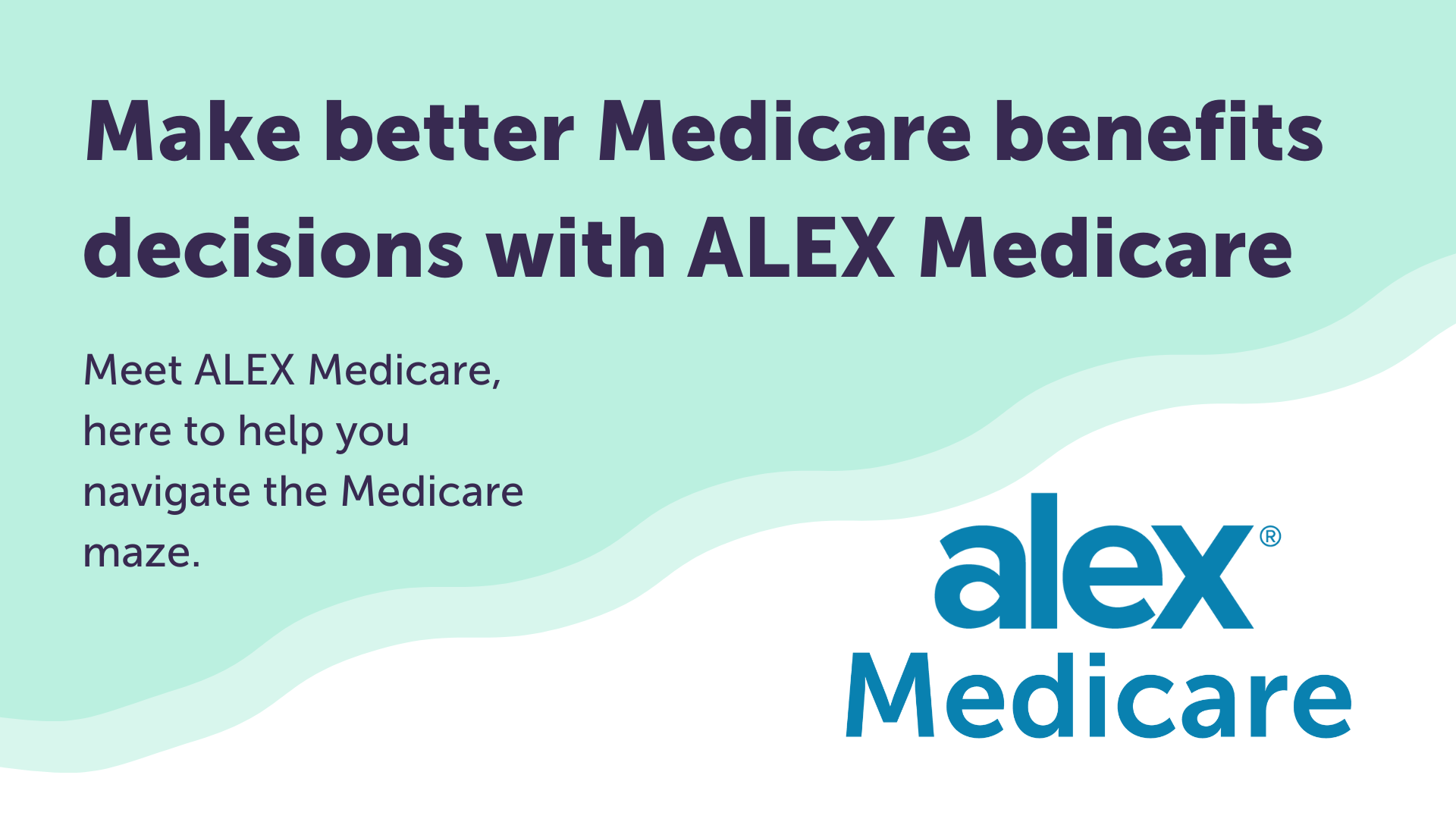 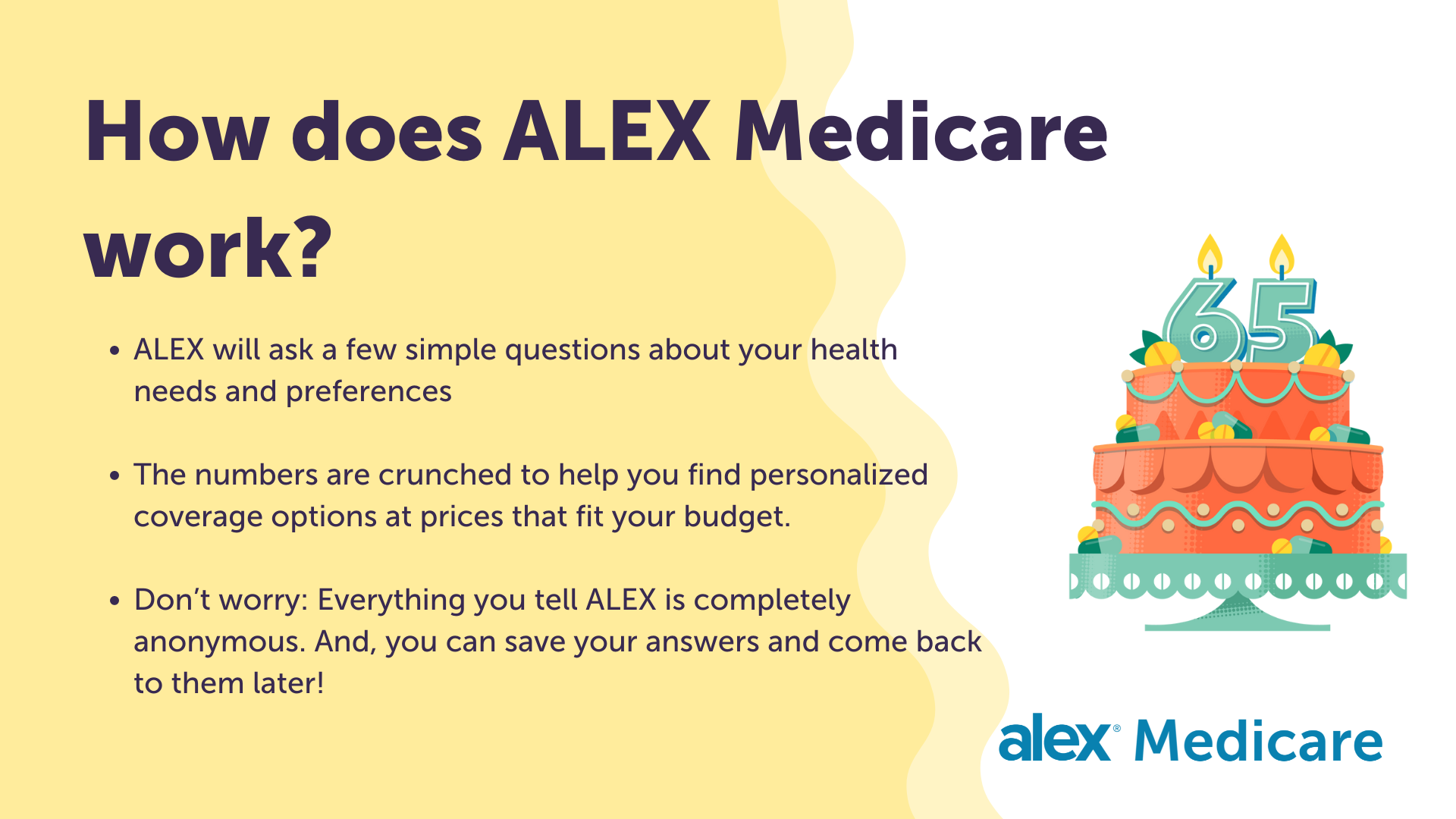 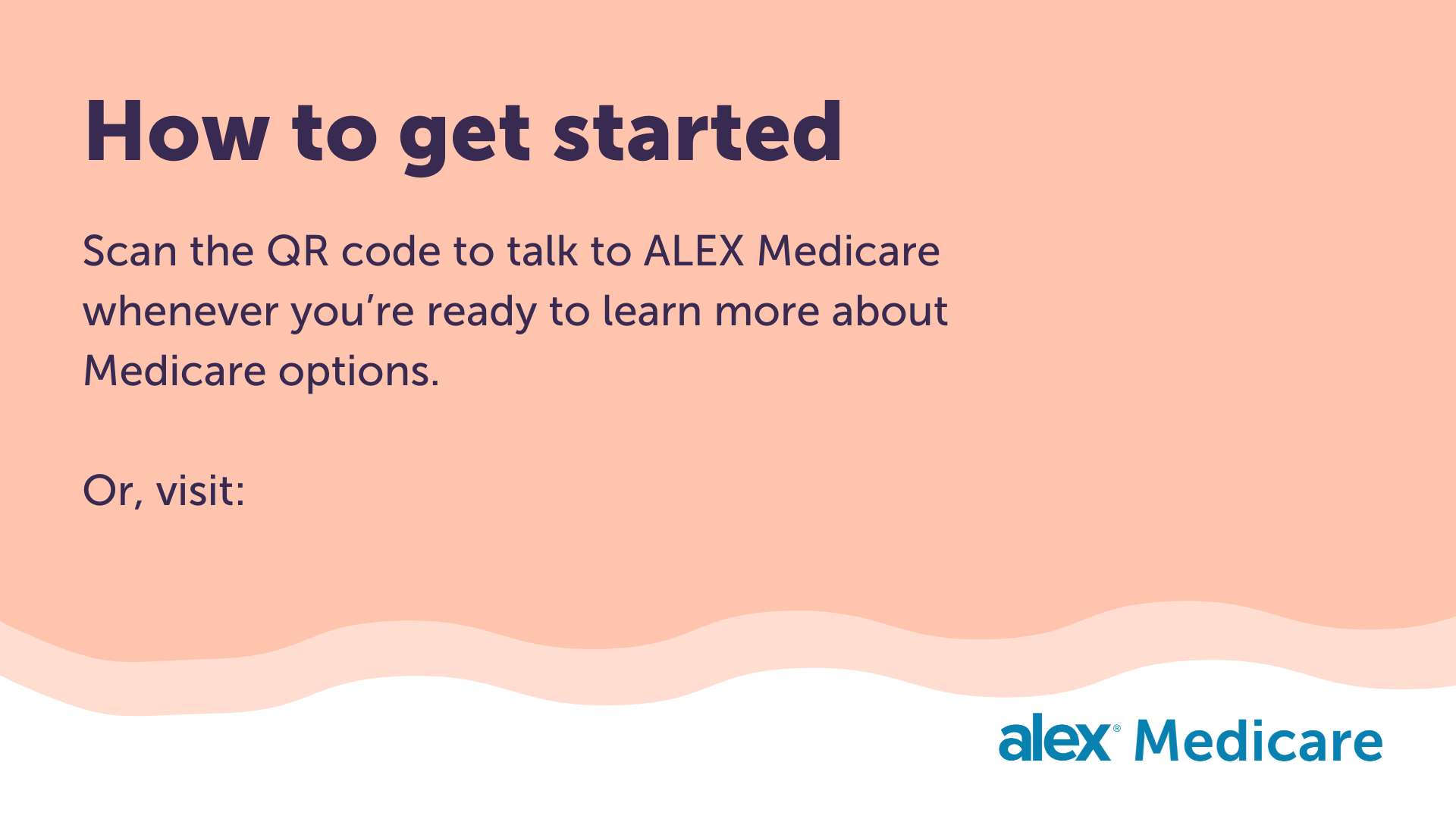 [TYPE URL HERE]